Только когда мы приходим к цели, мы решаем, что путь был верен.
Поль Валери




«Актуальность SMART- целеполагания».

 Проблема постановки целей и задач урока.
Ц е л е п о л а г а н и е: ставим  «умные»  цели
Цель: Учителя смогут определять наиболее типичные ошибки педагогов в работе с целями уроков и пути их преодоления.

Задачи : учителя смогут
сформулировать важность работы над постановкой целей, как в планах, так и с учениками на уроках
проанализировать разницу между целями и задачами 
объяснить СМАРТ критерии  и КУ
Так что такое цель урока?
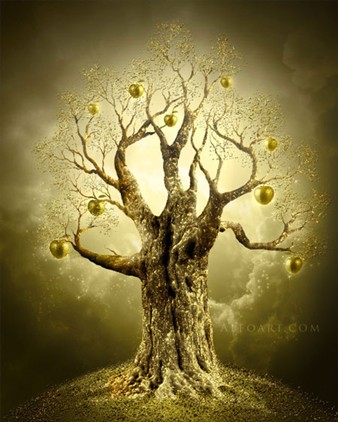 Цель – это предполагаемый, заранее планируемый  (мысленно или вербально) результат деятельности по преобразованию какого-либо объекта.
Целеполагание  - это  то, с чего начинается грамотное, продуктивное планирование.
                    Формула результата:
     ЦЕЛЬ   Х  СОДЕРЖАНИЕ = РЕЗУЛЬТАТ
      0  Х  СОДЕРЖАНИЕ  =  0
      ЦЕЛЬ Х 0 = 0
Виды целей и их особенности
Классификация целей по различным основаниям
По времени: долговременные (долгосрочные), кратковременные, среднесрочные
По приоритету: главные (первостепенные),  вспомогательные (второстепенные)
По субъекту цели: личностные, коллективные (социальные, групповые), общечеловеческие
По объекту: образовательные (познавательные), воспитательные, развивающие
Четко поставленная цель – такая цель, прочитав которую можно понять, что Вы собираетесь достичь.
А Ваша цель?
Диагностична?
 конкретна ?
 измерима?
 реалистична?
(сформулируйте  цель к уроку)
Учебные цели на языке «наблюдаемых действий»
Формирование  у      учащихся понятия о трех способах связи в словосочетании.
Развитие умения определять способы связи слов в словосочетании. 

(Способ постановки цели – «от учителя» – сосредоточен на его деятельности)
1. К концу урока ученики будут знать  3 способа связи слов в словосочетании по морфологическим свойствам главного слова. 
 2.  Смогут определять способы связи слов в  словосочетании  и презентовать в виде постера.
(Цели направлены на деятельность ученика)
Цели на языке «наблюдаемых действий»
Цели формулируются с помощью глаголов, выражающих конкретное действие, результат которого можно определить, измерить и оценить
 Продвинутые учителя ставят цели урока совместно с учениками.
     Использование целей обучения помогает учащимся понять,чего они должны достичь в результате обучения.
S.M.A.R.T.  критерии
Избегайте таких слов, как 
практиковать, узнать, знать, понять. Они слишком расплывчаты для оценки эффективности обучения. Более того, эти слова не помогут вам в определении знаний, усвоенных учащимися в ходе обучения
Ученики смогут практиковать использование карты на местности???
Ученики поймут новый материал по творчеству Пушкина?????
Глаголы для СМАРТ- целей
Задачи – качественные составляющие цели
Задачи отвечают на вопросы:
1.Что следует сделать, чтобы достичь цели
3.Из каких составных частей состоит моя цель?
2.Какие ступеньки приведут меня к цели?
Ошибка  1Учителя ставят цель не на ученика
* «Ознакомить учащихся с условными обозначениями на карте»
* «Систематизировать знания об имени прилагательном»
* «Ввести и закрепить новую лексику по теме Британия»
* Какой результат работы ученика мы увидим? 
* Чему конкретно научится ученик?**
Ошибка  2            Цели « размытые »
«Ученики получат представление о площади прямоугольника.
« Ученики изучат закон Ома»
« Повторить пройденный материал».

Такие  формальные цели – это уход от ответственности за их достижение
Ошибка  3     цели не доводятся до учеников

 * Сегодня мы познакомимся с темой «Растения Африки»
 * Сегодня на уроке я расскажу Вам о творчестве великого казахского просветителя, поэта и писателя Абае

Какой результат работы ученика мы увидим? Чему конкретно научится ученик?
Ошибка 4         учителя не уточняют понимание
                целей урока учениками.
Учитель и ученики по-разному могут понять обозначенную учителем цель. 
Обратная связь необходима, чтобы уточнить, понимают ли ученики, какой результат от них ожидается.
 И какие шаги им необходимо выполнить, чтобы приблизиться к цели
Задача
Меньше по объему, чем цель
Дробление цели должно быть обоснованным, по значимым объектам работ
цель
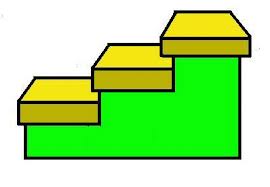 Задача 2
Задача 1
Задача-звено,этап движения к цели
Ошибки при формулировании задач
«размельчение» задач на отдельные технологические части 
 слишком большое количество задач
необоснованно малое количество задач
Учителя ставят цель не на ученика
Цели «размытые»
цели не доводятся до учеников
учителя не уточняют понимание целей урока учениками
учителя путают цели и задачи.
. Не подводятся итоги выполнения целей урока
Разработка  задач
разбить цель на задачи, выстроить задачи в последовательности их решения
 приведет ли выполнение каждой конкретной задачи к достижению цели?
 нет ли «побочных» для данной цели задач?
 последовательно ли выстроены задачи (какая задача должна быть решена раньше, какая – позже)?
Цели урока: 1 К концу урока ученики будут знать  3 способа связи слов в словосочетании по морфологическим свойствам главного слова.     2.  Смогут определять способы связи слов в  словосочетании  и презентовать в виде постера.
Учащиеся 
1)    будут выделять словосочетания в составе предложения
2)    будут определять  морфологические свойства главного слова
3)    смогут  охарактеризовать 3 способа подчинительной связи слов в словосочетании и презентовать постер
Задачи   урока :
Критерии успеха- в чем их важность?

-Как мы можем узнать,что мы достигли цели обучения?
-Когда использованы критерии успеха?

-КУ – это детализация, конкретизация целей урока, это шаги достижения учебных целей, доведенных до ученика и осмысленных ( проговоренных ) учеником.
Критерии успешности
1.Я знаю, что такое……..

2.Я умею ……

3. Я смогу ……

( Цели обучения  и  критерии успешности должны быть всегда известны учащимся)
На какие вопросы вам легче отвечать?
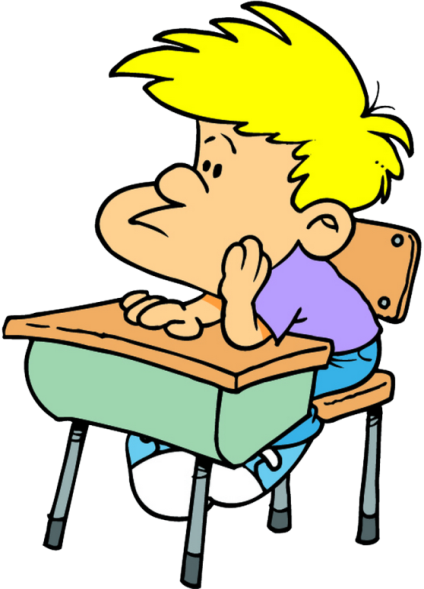 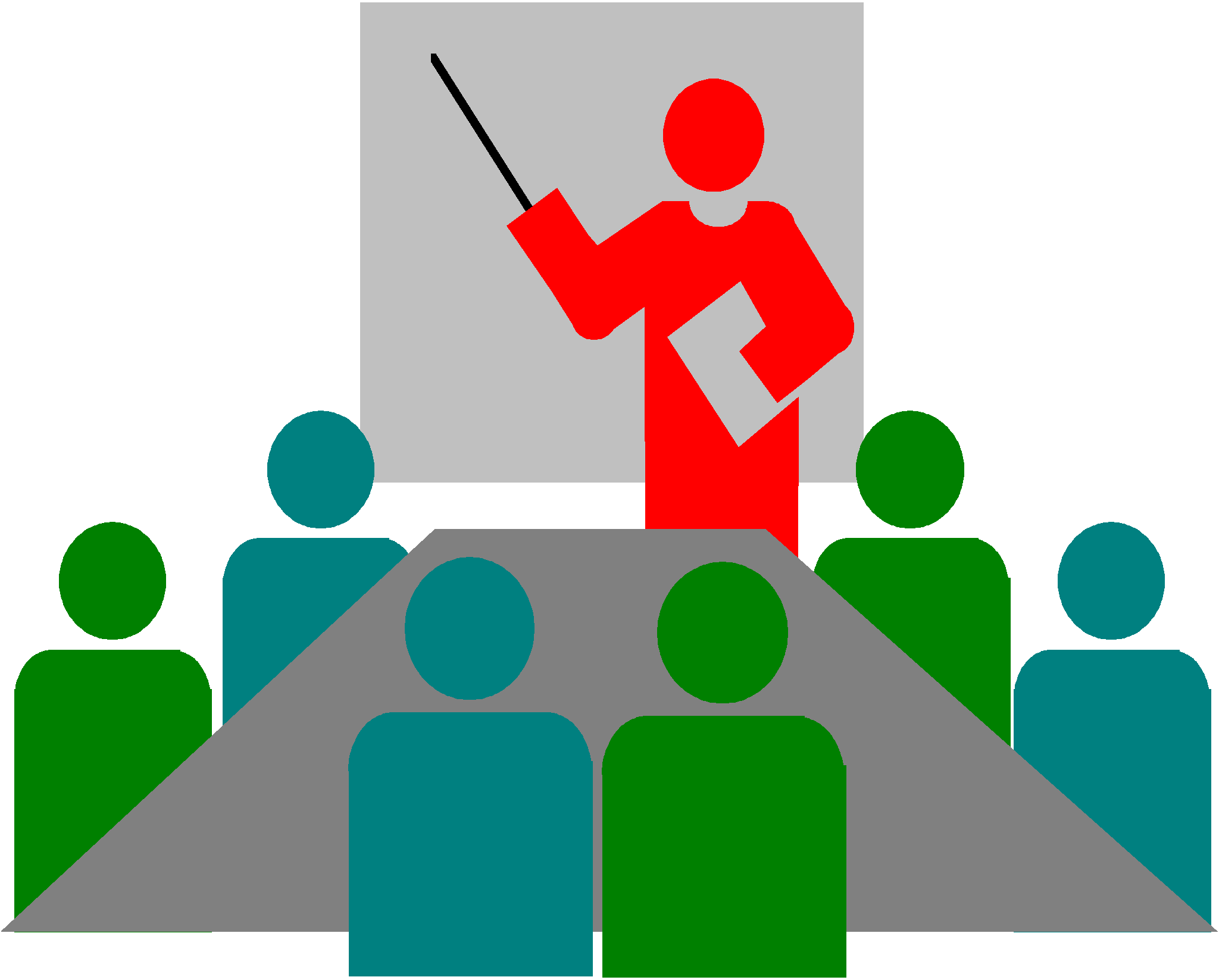 Что делал я?
 Чего достиг я?
 Каковы результаты вашей деятельности ?
Что делал ученик?
 Что выучил ученик?
 Каковы результаты деятельности ученика?
Цель - это  результат деятельности,

  достижимая,  измеряемая,

  организовывает,  побуждает,направляет

  это определенное место назначения,

   Цель- это больше, чем МЕЧТА.
Рефлексия
          Техника « Сигналы рукой»

Я знаю, что такое SMART - цель.

Я научился ставить SMART – цели к своему уроку

Я  умею соотносить  Критерии Успешности по поставленным задачам и целям урока

Я смогу научить детей разрабатывать цели, задачи, Критерии Успешности